«Сказка - ложь, да в ней намёк…»
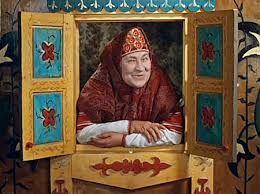 Викторина по сказкам
Подготовила: Труфанова М.С.
Гл. библиотекарь сельской детской библиотеки
МБУК «ЦСБ» Кавказского с/п
Всех на свете он добрей,Лечит он больных зверей,И однажды бегемотаВытащил он из болота.Он известен, знаменит,Это доктор…
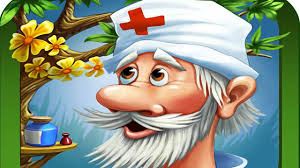 Айболит
Многим долго неизвестный,Стал он каждому дружком.Всем по сказке интереснойМальчик – луковка знаком.Очень просто и не длинноОн зовется …
Чиполлино
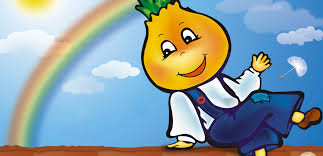 Уймись, уймись, колдунья злая,Себя надеждами не тешь – ка,В лесу семь гномов повстречала – Спасётся наша…
Белоснежка
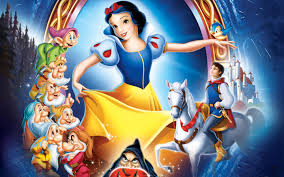 Всех он любит неизменно,Кто б к нему не приходил.Догадались? Это Гена,Это Гена …
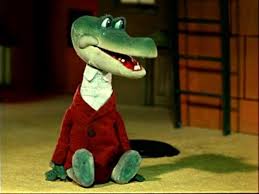 крокодил
И горох перебиралаПо ночам при свечке.И спала у печки.Хороша как солнышко.Кто же это…
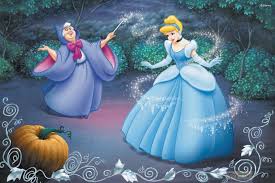 Золушка
РАБОТАТЬ УМЕЛА КРАСИВО И ЛОВКОЛЕБЕДЬЮ БЕЛОЙ В ТАНЦЕ ПЛЫЛА…кто мастерица эта была?
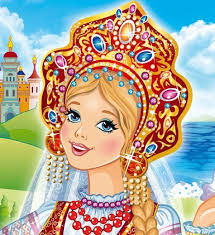 Василиса премудрая
Он затейник и проказник,Только с ним всё время праздник.И смешно так водит ухом!Вы узнали ..?
Винни  пух
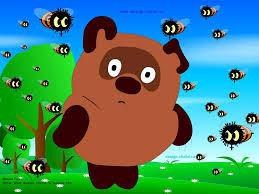 Вот что Вам скажу, друзья!Я лягушкою была.Если б не Иван – дурак,Быть бы мне лягушкой так.
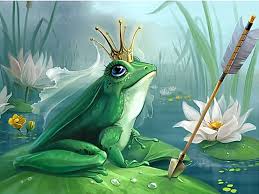 Царевна  лягушка
Она легко, как по канату,Пройдет по тоненькой верёвочке.Она жила в цветке когда – то.Ну, а зовут её…
Дюймовочка
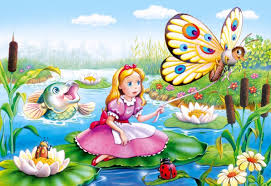 Он дружок не только детям,Он живое существо,Но таких на белом светеБольше нет ни одного.Потому что он не птица,Не тигренок, не синица,Не котенок, не щенок,Не волчонок, не сурок.Но заснята для киноИ известна нам давноЭта милая мордашка,А зовется…
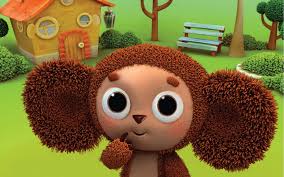 чебурашка
А посуда вперёд и вперёдПо полям , по болотам идёт,И чайник сказал утюгу- Я больше идти не могу
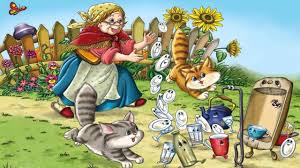 Федориногоре
Веселится народ -  Муха замуж идёт,За лихого, удалогоМолодого комара
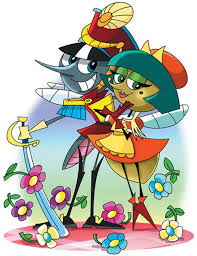 Муха цокатуха
Сказочный я элемент,У меня есть документ.На метле своей летаюИ детишек я пугаю
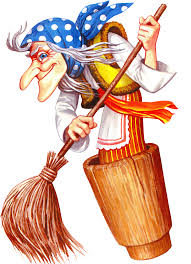 БабаЯга
Смерть его на иглеВ секунду лежит на землеНикого, чем он нет злей Как зовут его?
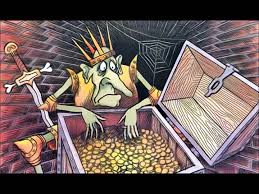 кащей
Девочка легла на самую большую кровать, но на ней было твердо и не удобно
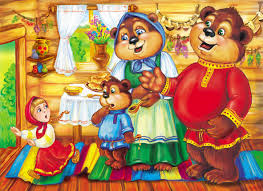 Три медведя
Он не красив, но у него доброе сердце. А плавает он не хуже, смею даже сказать – лучше других.
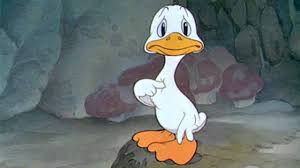 Гадкий утёнок
В одном сказочном городе жили коротышки. Коротышками их называли потому что они были маленькие.
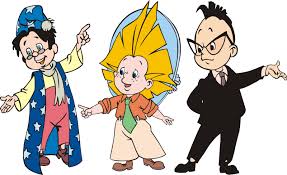 Приключения Незнайки и его друзей
Черепаха, подарившая Буратино золотой ключик?
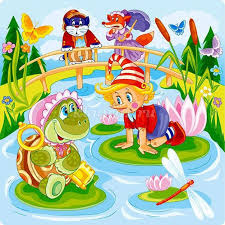 тортила
Крокодил, друг Чебурашки?
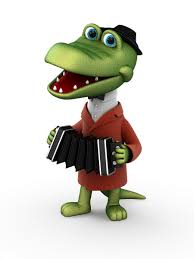 Гена
Самый одинокий представитель нечистой силы?
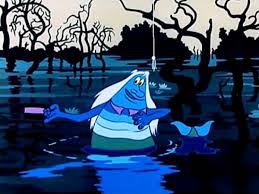 водяной
Девочка – кукла, волосы которой были необычного голубого цвета
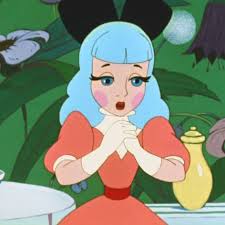 Мальвина
Герой русской народной сказки, путешествующий на печи?
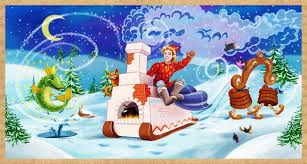 Емеля
Спасибо за внимание!